Министерство образования, науки и молодежной политики Краснодарского края
Государственное бюджетное профессиональное образовательное учреждение Краснодарского края «Армавирский индустриально-строительный техникум»
ОТЧЕТ 
О РЕАЛИЗАЦИИ ИННОВАЦИОННОГО ПРОЕКТА  
(КИП-2018) за 2021 год
Тема: НАСТАВНИЧЕСТВО КАК ФОРМА ПОВЫШЕНИЯ ПРОФЕССИОНАЛИЗМА ОБУЧАЮЩИХСЯ И РАЗВИТИЯ УЧЕБНО-ПРОИЗВОДСТВЕННОГО ПРЕДПРИЯТИЯ «АИСТ-МЕБЕЛЬ» в ГБПОУ КК  «АРМАВИРСКИЙ ИНДУСТРИАЛЬНО-СТРОИТЕЛЬНЫЙ ТЕХНИКУМ»
Авторы проекта:
Директор ГБПОУ КК АИСТ, к.п.н. Федоренко И.Г.
Зав.отделением СПО, к.пс.н. Фастовцева Ю.В.
Методист Казанцева Х.В.
Цель проекта и задачи отчетного периода.
Целевая аудитория проекта: обучающиеся, заинтересованные в получении знаний, умений и профессиональных навыков
2021
Сопровождение профессионального развития обучающихся, совершенствование профессиональных знаний, умений, навыков, компетенций, успешная реализация в профессиональной деятельности.
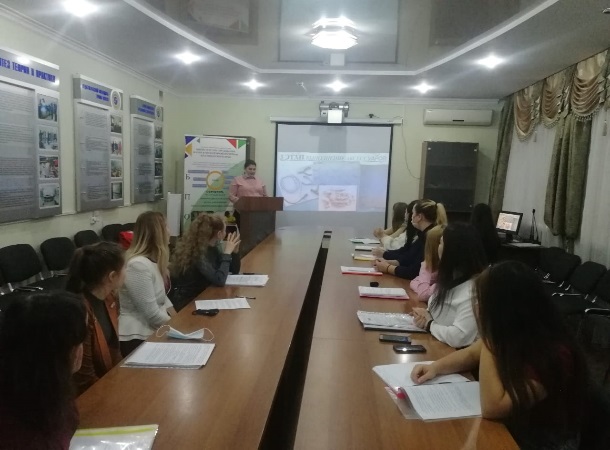 Трудоустройство
Создание собственного бизнеса
Задачи проекта (за отчетный период)
Реализация системы дуального обучения через развитие профессиональных знаний, практических умений и навыков, формирование профессиональных компетенций наставляемых
Выполнение социального заказа по производству мебели
Сетевое сотрудничества с другими ПОО края
Методическая деятельность
Развитие  соцпартнерства.
Трудоустройство
Повышение квалификации
Трянсляционная деятельность
Профориентационная работа
Диагностическая работа с наставляемыми
Участие в конкурсах, олимпиадах профессионального мастерства городского, регионального и всероссийского уровня (WSR и др.)
Участие в конкурсах, олимпиадах профессионального мастерства городского, регионального и всероссийского уровня (WSR и др.)
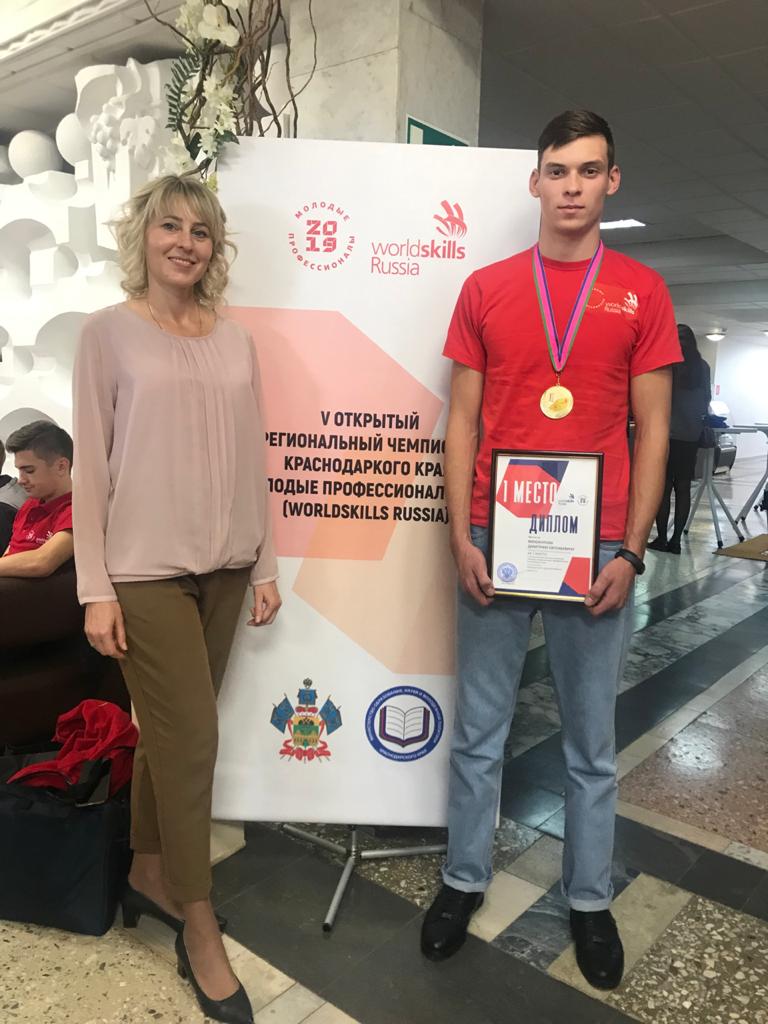 Муниципальный уровень
Краевой уровень
2021г.
Всероссийский уровень
15 наставников
57 призовых места
Результат выполнения задачи
Мебельное: Наставники: 
Макаров Г.А. (11 призовых мест), Лесничий А.Н. (9 призовых мест)
Реализация системы дуального обучения через развитие профессиональных знаний, практических умений и навыков, формирование профессиональных компетенций наставляемых
Семинар «Реализация системы НАСТАВНИЧЕСТВА в ГБПОУ КК АИСТ» (отбор обучающихся и закрепление пар наставник – наставляемый)
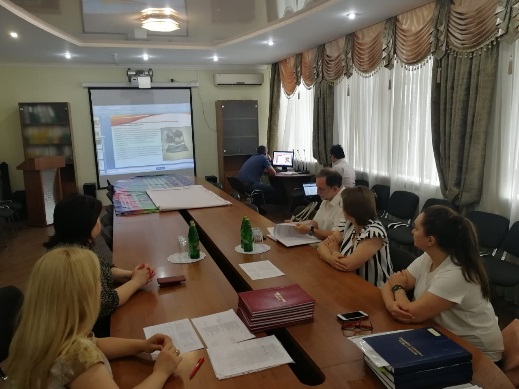 Круглый стол в рамках краевой олимпиады профессионального мастерства обучающихся по специальности «Дизайн (по отраслям)» как актуальная форма реализации практики наставничества специалистов среднего звена.
Региональный семинар-практикум "Современные технологии эффективной практики наставничества: опыт , перспективы. Трансляция опыта работы наставниками, проектирование модели взаимодействия"
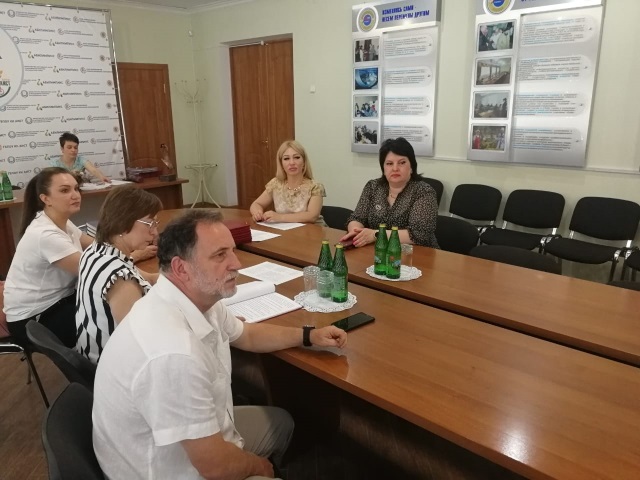 Аналитика результативности системы наставничества «ГБПОУ КК АИСТ» на Краевом образовательном конкурсе «Инновационный поиск» в 2021 году.
Мониторинг результативности предприятия АИСТ «Мебель» за 2021г.
Формирование групп наставляемых обучающихся-наставников на 2021-2022 учебный год.
Мониторинг результативности практики наставничества в ГБПОУ КК АИСТ за 2021
Результат выполнения задачи
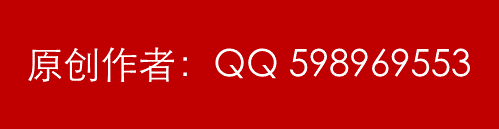 [Speaker Notes: 更多模板下载地址：http://WWW.HOMEPPT.COM（复制链接到浏览器打开）]
Выполнение социального заказа по производству мебели
Производство сварочной, мебельной, дизайнерской продукции и малых архитектурных форм как выполнение социальный заказа техникума,  учреждений города, региона
Результат выполнения задачи
Учебные  шкафы
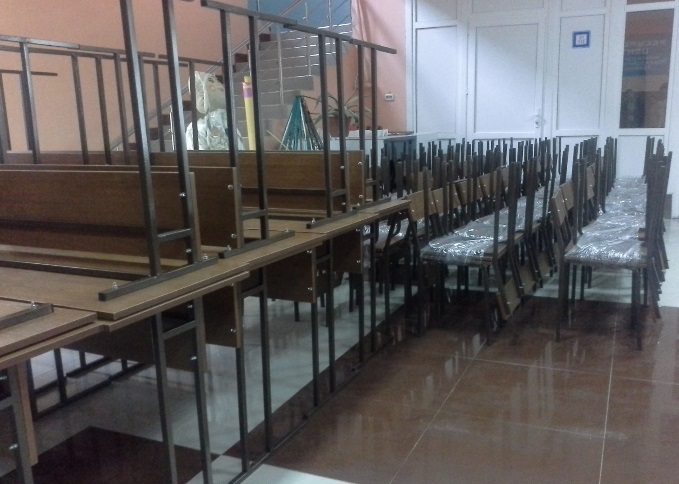 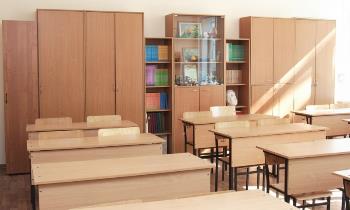 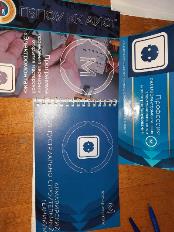 Компьютерные столы
Дизайнерские решения в разработке и оформлении мастерской электромонтажников (брендирование)
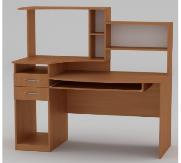 Организация сетевого сотрудничества с другими СПО края по теме проекта
Сотрудничество

-Круглый стол в рамках краевой олимпиады профессионального мастерства обучающихся по специальности «Дизайн (по отраслям)» как актуальная форма реализации практики наставничества специалистов сред 

-Региональный семинар-практикум "Современные технологии эффективной практики наставничества: опыт , перспективы. Трансляция опыта работы, проектирование модели взаимодействия"
него звена.
Задача выполнена. 
В результате проведенных мероприятий происходит обмен опытом наставников-наставляемых по реализации наставничества, формах эффективной работы с наставляемыми обучающимися






-Краевая конференция «Наставничество как фактор успешности в конкурсах, чемпионатах «Молодые профессионалы» WorldSkills Russia, «Абилимпикс»
Профориентационная работа техникума
Задача выполнена. 
В результате проведенных мероприятий школьники 7-9 классов проявляют повышенный интерес к специальностям, посетив онлайн мастер-классы по:
- мебельному производству; 
-дизайну одежды, интерьера;
- сварочному производству, 
- использованию современных отделочных материалов  в строительстве.
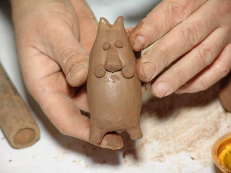 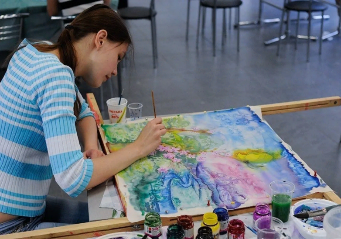 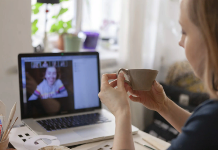 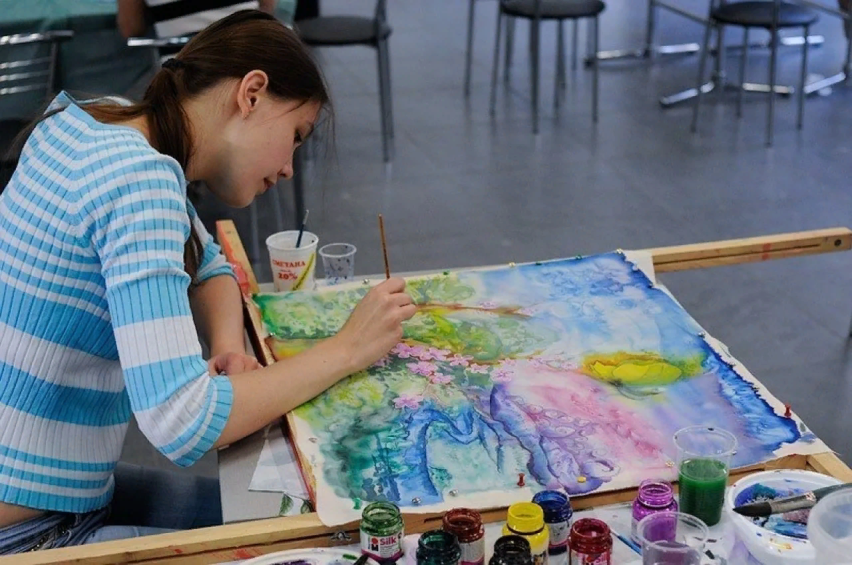 Повышение квалификации педагогов и мастеров-наставников, участие в конкурсах профмастерства, тренингах, круглых столах, обмен опытом.
Задача выполнена.
В результате повышения квалификации педагогов и мастеров-наставников, участия в конкурсах профмастерства, тренингах, круглых столах был произведен обмен опытом наставничества как на городском, так и на краевом уровне.
Трудоустройство в процессе обучения
Задача выполнена. В результате трудоустроено 6 чел., получают повышенную стипендию за особые результаты в обучении и практических достижениях 25 чел. (из наставляемых)
Сотрудничество с базовыми предприятиями города, края, развитие социального партнерства
Председатели ГЭК из числа работодателей
ОАО «ЭЛТЕЗА»,
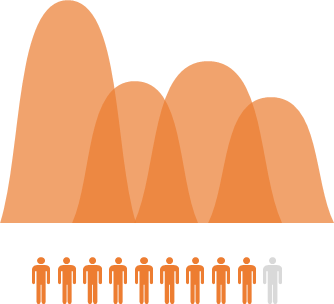 ООО 
«Кубаньстройсервис»
ОАО «Кубаньэнерго»
ООО «Исполнитель»
ООО «СтройСила»
ОАО «Армез»
ООО «Карат»,
ООО «КЛААС»
ООО «Кубань-М»
ООО «ЮГТРАНСГАЗ»,
Прохождение производственной практики на базе предприятий -соц.партнеров
Участие работодателей в заседании ГЭК при выпуске обучающихся
Измерение и оценка качества инновации
Достижение целей системы наставничества
Критерии эффективности системы
Достижение всеми участниками системы требуемой результативности
Экономическая эффективность
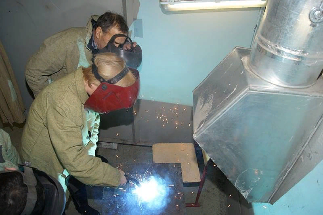 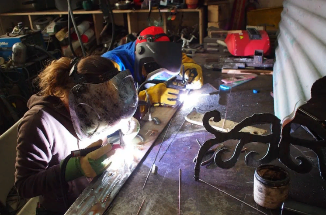 Результативность (определённая устойчивость положительных результатов).
Методические материалы
специальность 52.02.01 Дизайн (по отраслям)
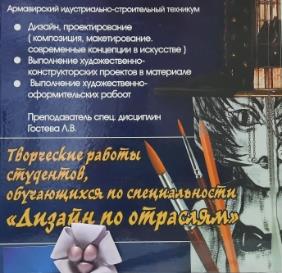 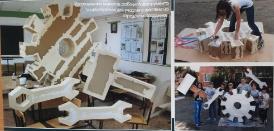 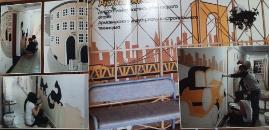 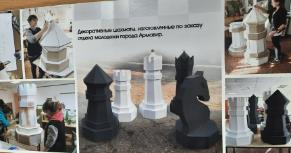 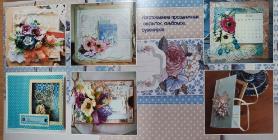 Методические материалы
по направлениям деятельности наставничества
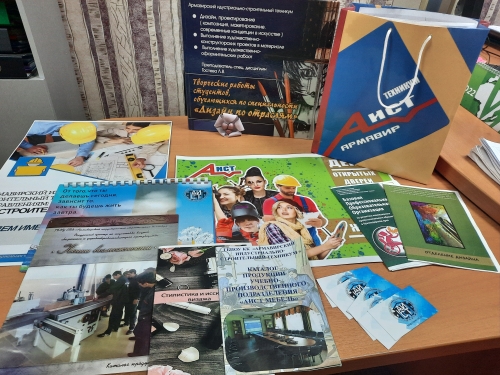 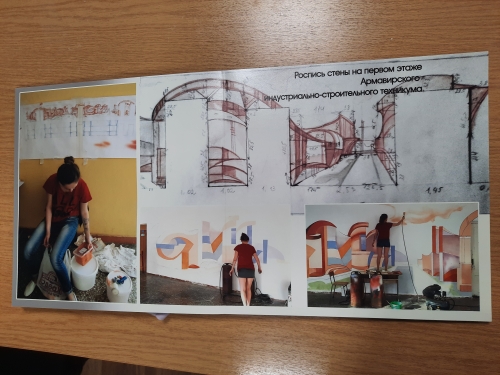